A systematic review and meta-analysis of the effect of exercise parameters on quality of life and physical function in community dwelling people with Chronic Heart Failure
Katie Palmer1,2, Dr Kelly-Ann Bowles1, Michelle Paton1,2, Megan Jepson1, Dr Rebecca Lane3
 1 Monash University, Australia, 2 Monash Health, Australia, 3 Australian Catholic University, Australia
[Speaker Notes: Good morning. My name is Katie and I’m going to be presenting a systematic review and meta-analysis on the effect of exercise parameters on quality of life and physical function in community dwelling people with Chronic Heart Failure. I’d like to acknowledge my research team for their assistance with this project, and thank the organising committee for the opportunity to present my research today.]
The Economic Impact
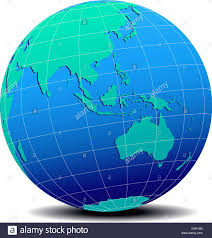 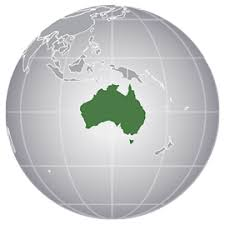 Over 511,000 
Sufferers



Total Cost 
$3.1 billion
Global Cost 
$108 billion 
per annum
Chen et al. 2017, Cook et al. 2014
[Speaker Notes: Chronic Heart Failure is a rising pandemic worldwide, with a high global economic cost of an estimated $108 billion per annum. This number has surely risen since published in 2014.

Within Australia, there is a prevalence is of more than 2%, and over 511,000 people were estimated to be suffering from Heart Failure in 2017 with a national cost to healthcare system of $3.1 billion. 

$2 billion of this is attributed to the 158,000 hospital admissions per year from this disease.]
The Personal Impact
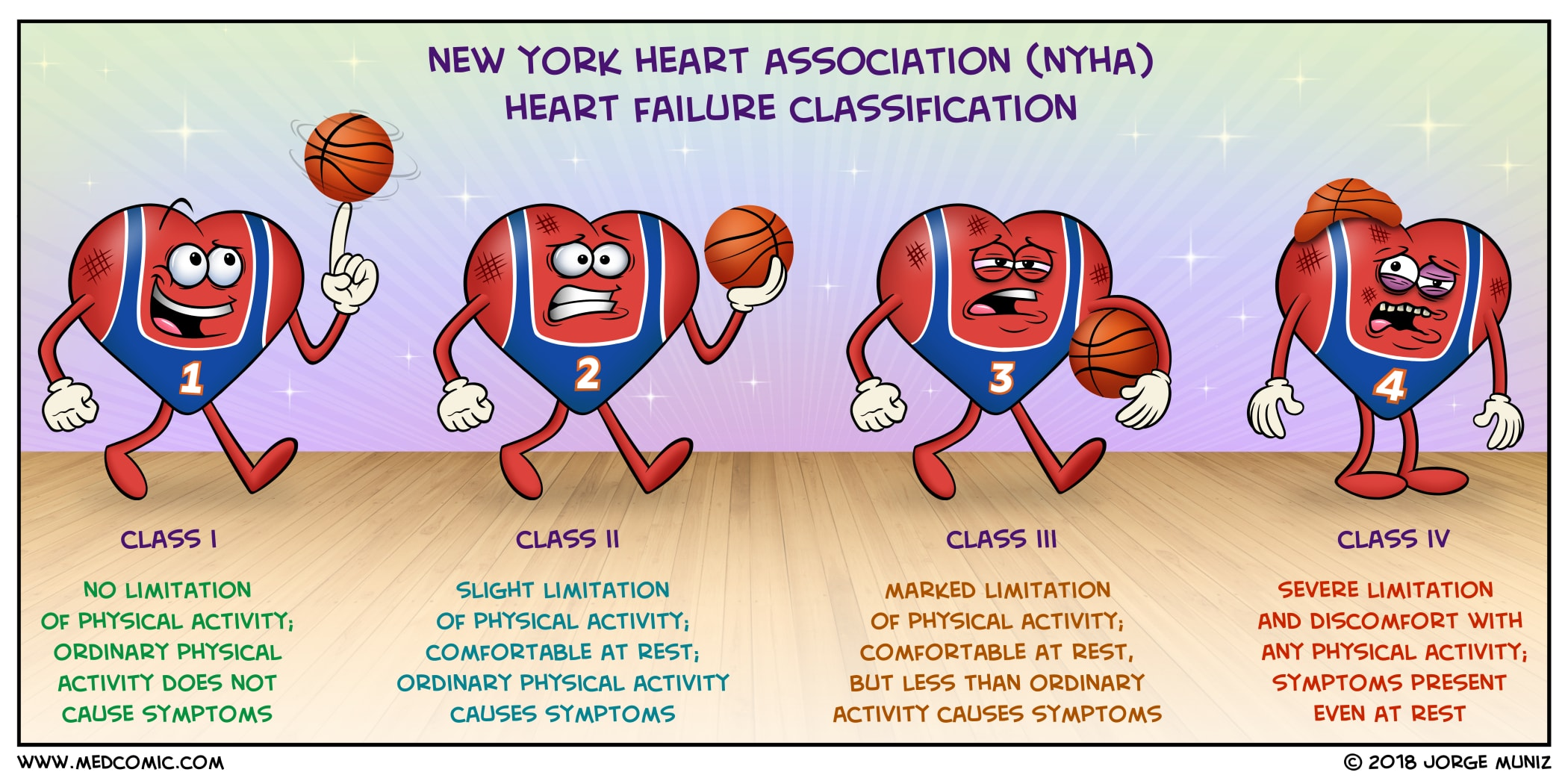 Sagar et al. 2015
[Speaker Notes: The impact on the sufferers is wide ranging and debilitating through the disease process. 

People with Chronic Heart Failure most commonly report reduced physical function, poor quality of life and exercise tolerance, and reduced independence in the community. While debilitating for the person, these symptoms often translate to an increased need for carer support, transport assistance, and services that again reflect back on the economic cost of the disease. 
Physical function is also often the determining factor in a discharge plan for clinicians, as to the person’s ability to return home safely and maintain their previous level of independence. 

Given the reduced lifespan of this population, maximising quality of life and physical function are key priorities for both clinicians and patients.]
The Role of Exercise
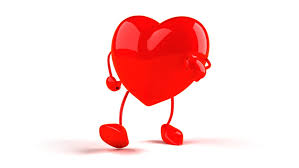 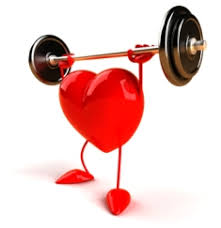 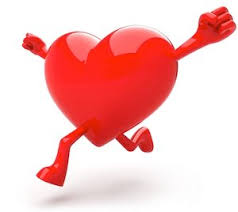 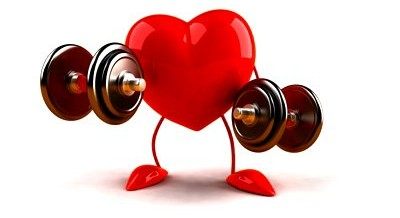 Lewinter et al. 2015, Palmer et al. 2018
[Speaker Notes: Previous reviews have shown the safety and benefits of exercise, including improving exercise capacity, function, quality of life and reducing hospital readmissions. These benefits result in improved independence and participation in the community. 

Exercise is now a well established component of most CHF rehabilitation programmes.

There are no specific recommendations for exercise prescription in the CHF population, which makes it difficult to benchmark practise and guide clinicians in their prescription both in group and individual settings to maximise these benefits.]
Aim and Methods
Aims: To identify the effect of specific exercise parameters on physical function and quality of life in people with CHF, living in the community.

Search Run: July 2017 

Databases: Scopus, Medline (OVID), Cochrane, ProQuest, AMED
[Speaker Notes: The aim of this project was to identify the effect of specific exercise parameters (frequency, intensity, time, type and supervision level), on physical function and quality of life in people with CHF, living in the community.

The search was run in July 2017, and the search strategy used population and interventional based key words, searching 5 electronic databases. 

Studies were included if they used only CHF patients, standard exercise (so no tai chi, dance, etc), and needed to have specific detail in the prescription so that it could be reproduced. 
Outcomes needed to included either QOL and/or measures of physical function.]
Search Results
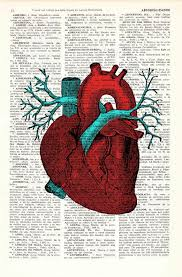 Included Studies:
27 RCTs
13 cohort studies
Electronic Database Search (n=2200)
Removal of duplicates (n=905)
Title and abstract screened (n=1295)
Articles excluded (n=1044)
Eligible for full review (n=251)
Articles excluded (n=215)
Overall Study Quality:
PEDRO: 4.9
GRADE: moderate
Articles included from hand searching (n=4)
Articles included for data extraction (n=40)
[Speaker Notes: The search resulted in an initial 2200 studies, screening reduced the results to 36 articles, and then a further 4 were included from the reference lists of those, giving 40 studies for analysis.

27 studies were RCTs, and 13 were cohort studies. 

Study quality was measured using PEDro, with an average score of 4.9 and using GRADE, where the overall body of evidence was scored moderate. 

This is the first systematic review that has been done in recent years that has included RCT studies. And we chose to do this as often cohort studies, which are regarded as a lower form of evidence, are more representative of actual clinical practise. Our hope was that by including a wider body of evidence, there would be a larger sample from which to determine the effect of exercise parameters on our outcomes.]
Study Characteristics
Participant characteristics (n=5411)
Age: 62 years
Gender: 73% Male
Left Ventricular Ejection Fraction: 29%
New York Heart Association Classes: I – IV

Intervention characteristics (n=40)
Length: 8 weeks – 10 years
Exercise Types: Aerobic (Interval, Continuous), Strength, Combined Aerobic and Strength, Hydrotherapy
Supervision level: Home-based, Gym based (supervised), Mixed
Intensity: Low, Moderate, Vigorous, High
Duration: 10 – 60 minutes
Frequency: 2 – 5 times per week
[Speaker Notes: The 40 studies included 5411 participants, with an average age of 62, 73% male, and left ventricular ejection fraction of 29% and all four New York Heart Association Classes were represented. 

Interventions ranged from 8 -10 weeks, included a variety of types, supervision levels, and intensities. The interventions ranged from 10 to 60 minutes long and occurred 2 to 5 times per week.]
Effect of Exercise on Quality of Life
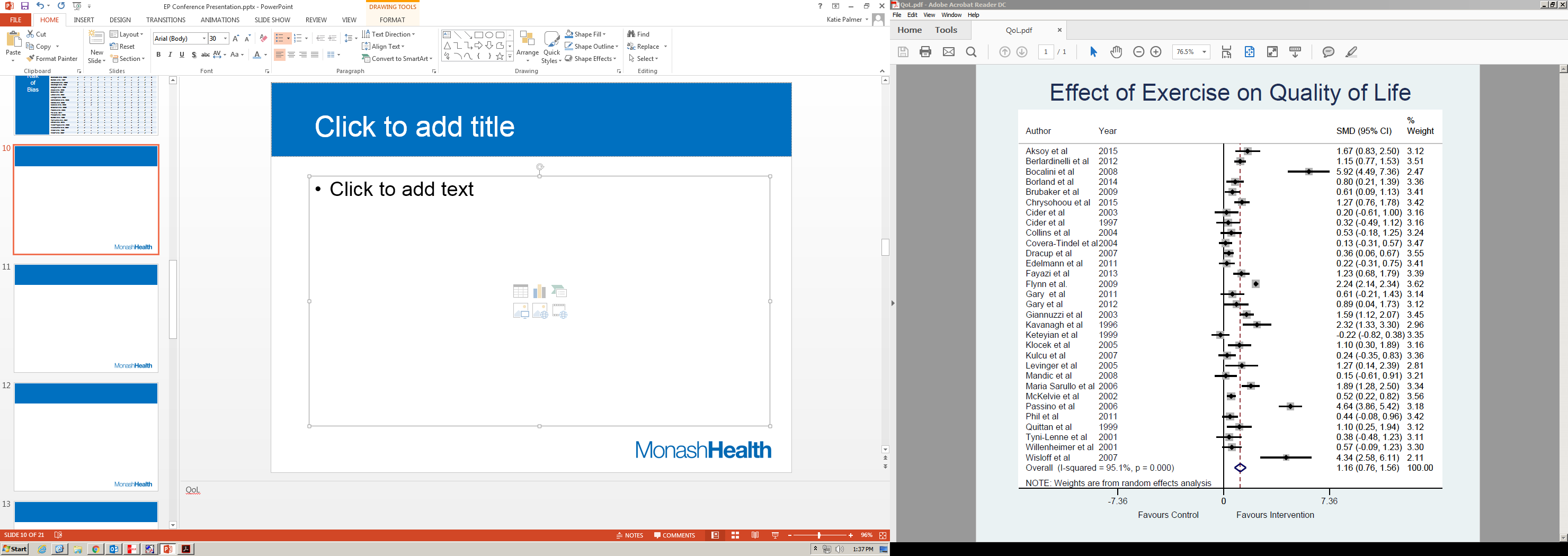 [Speaker Notes: Quality of life was assessed in 35 of the studies, using nine different outcome measures. Five studies were unable to be included in the meta-analysis due to insufficient data or lack of control group. 

The remaining 30 studies showed that exercise interventions had a favourable effect, with a SMD of 1.16, and a 95%CI  of 0.76 – 1.56. And this was significant with a p value less than 0.05.

When a meta regression was performed, no relationships were found between change in quality of life and any participant or intervention variables including disease severity, study quality or design, or exercise prescription variables.]
Effect of Exercise on the Minnesota Living with Heart Failure Questionnaire
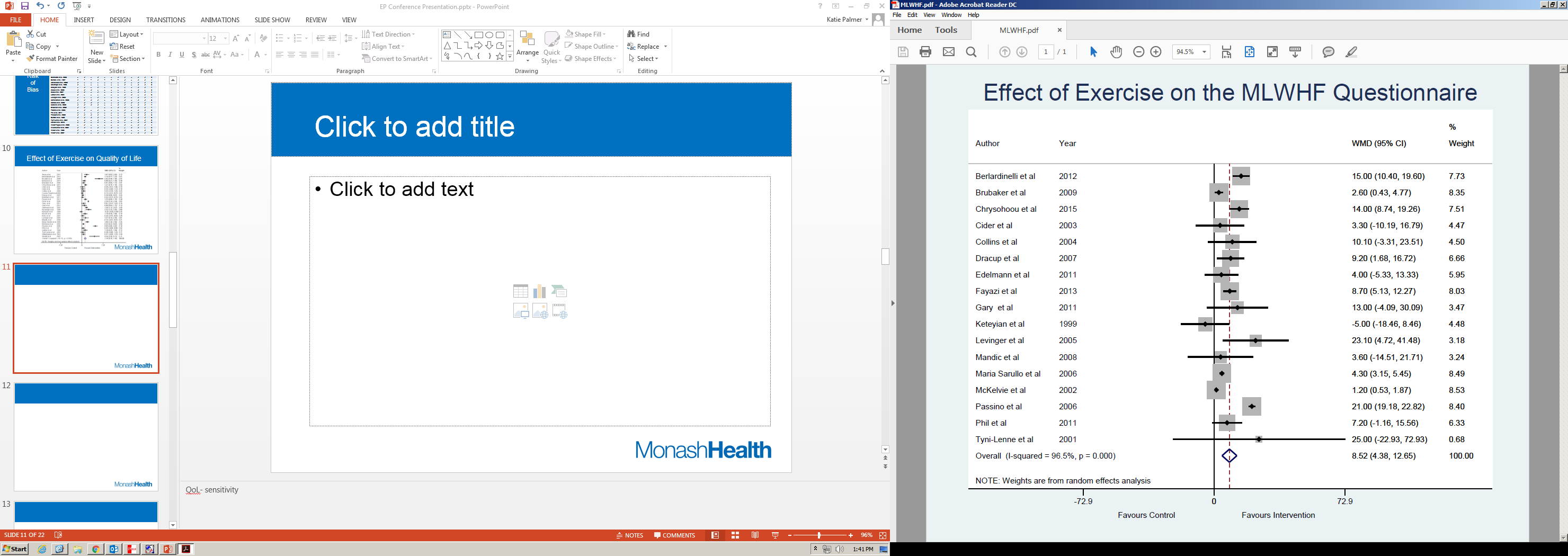 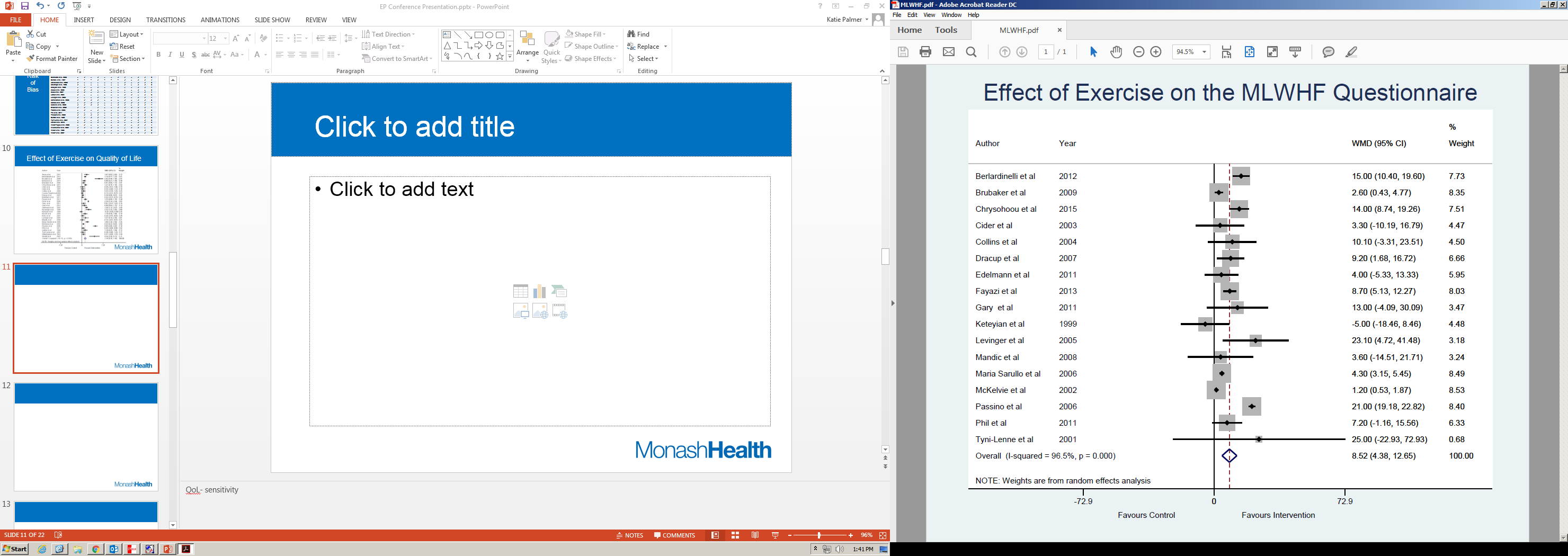 [Speaker Notes: To help understand the clinical relevance of the findings, an analysis was done on all studies that included the Minnesota living with heart failure questionnaire.

The studies showed a significant improvement of 8.5 points after exercise, with 95% CI 4.38 and 12.06.

This is a clinically relevant result, as a difference of 4 or more points has been shown to be a significant change in the this measure in the chronic heart failure population.]
Effect of Exercise on Physical Function
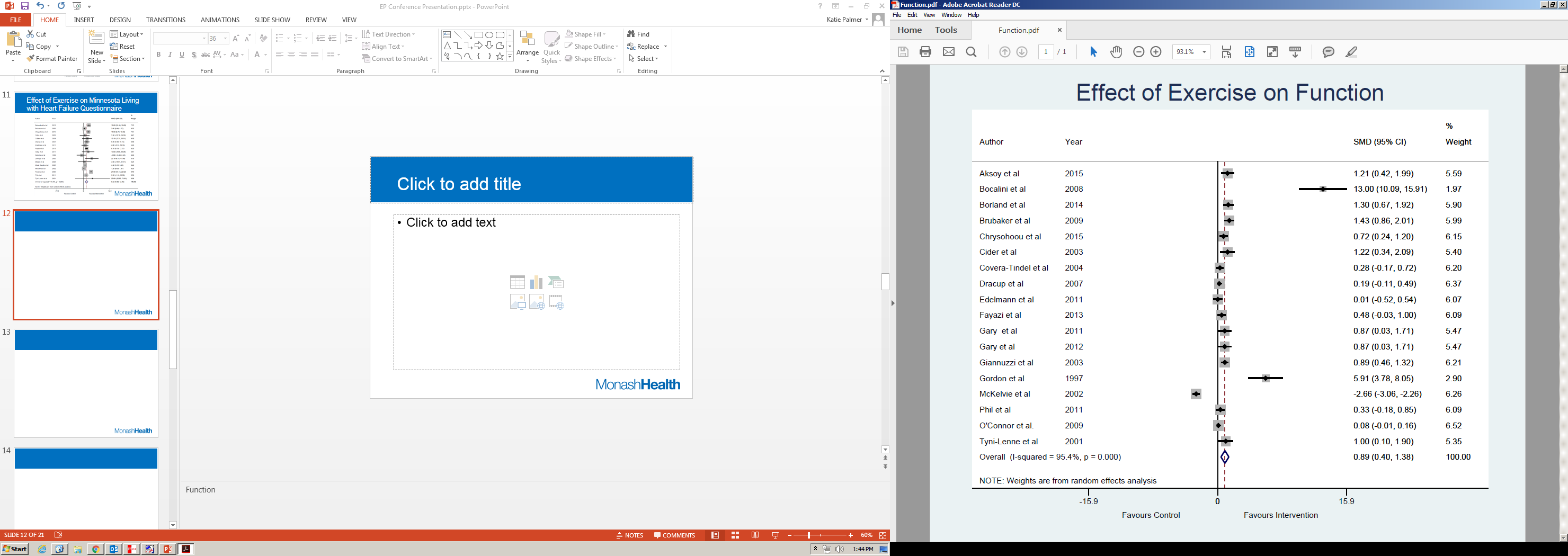 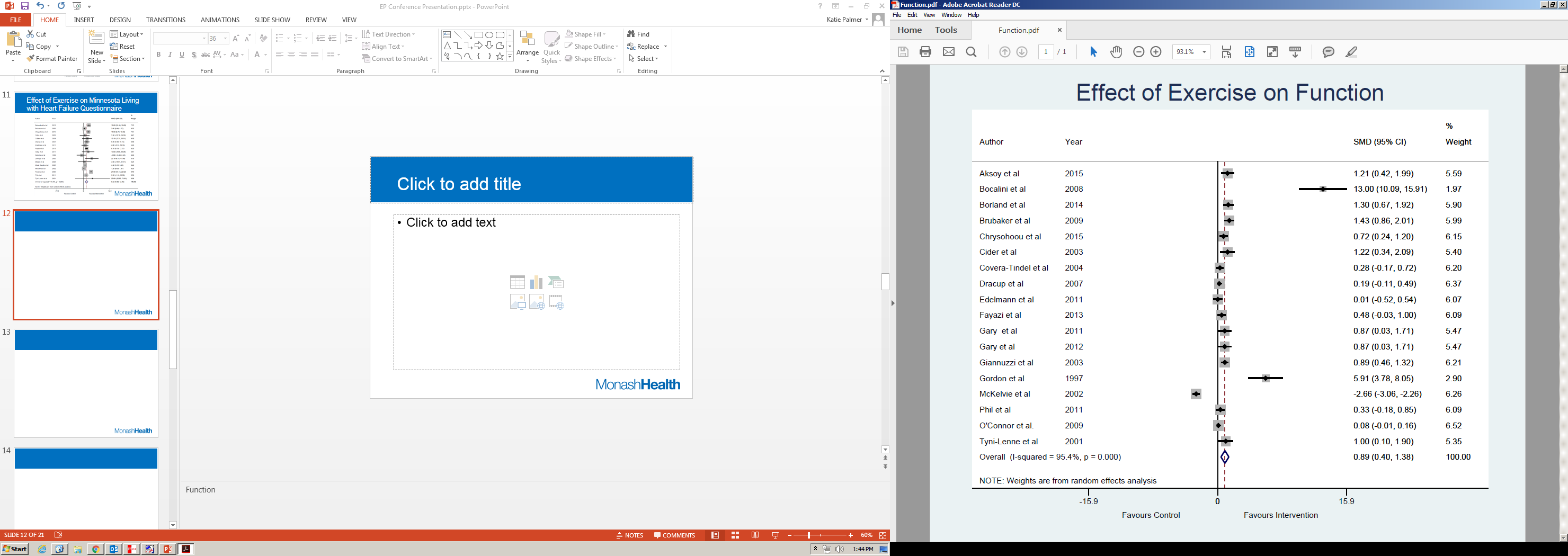 [Speaker Notes: 23 studies included functional outcome measures. Four studies were not able to be included in the analysis.

The remaining studies showed a significant increase inphysical  function following exercise training, with SMD of 0.89 and 95% CIs of 0.40 – 1.38, which was significant. 

Again with meta regression, no relationships were found between change in physical function and any participant or intervention variables. 

So even with the addition of non-RCT studies to the review, we weren’t able to find any correlation between prescription variables and quality of life or physical function changes.]
Effect of Exercise on the Six Minute Walk Test
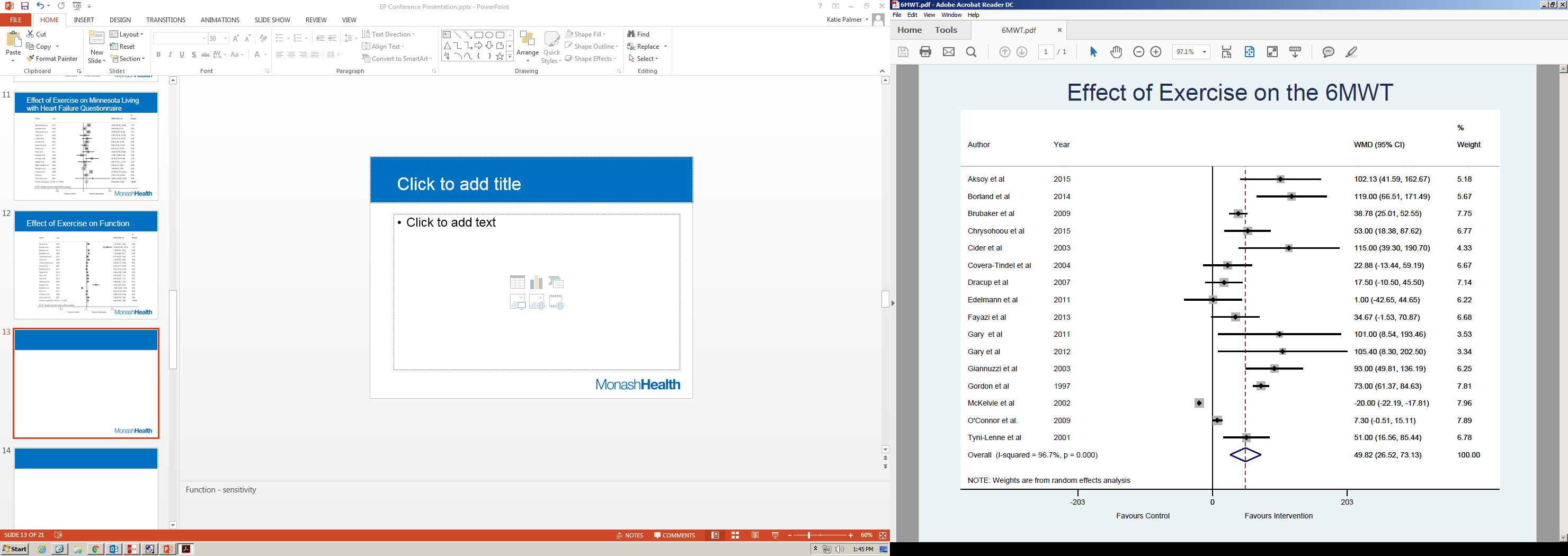 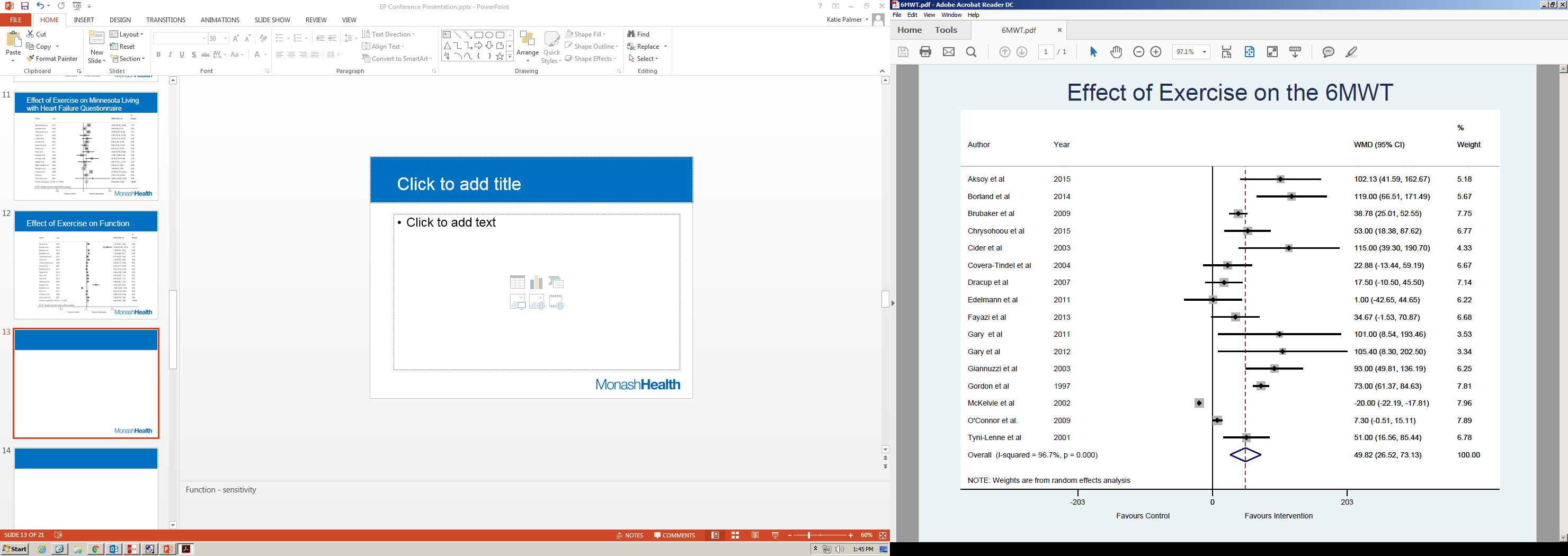 [Speaker Notes: Again to give the findings clinical meaning, studies that used the 6MWT were analysed, and showed a significant mean increase of 49.82 metres after exercise training with 95% CI 26.52 – 73.13. 

This again is a clinically relevant result, evidence has shown that a change of 32m or more in the 6MWT is significant for people with Chronic Heart Failure]
Prescription vs Engagement?
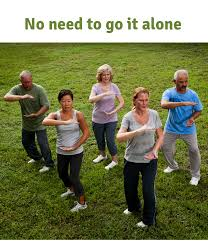 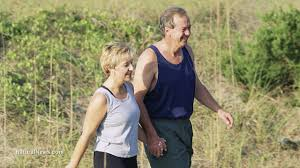 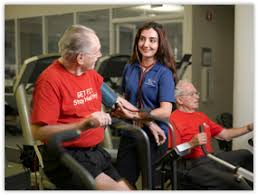 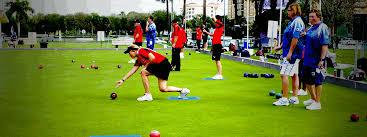 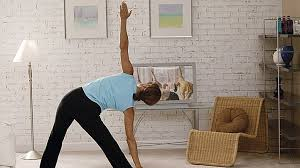 Engagement in exercise is more important than the details
Piepoli et al. 2011
[Speaker Notes: So the results show that exercise significantly improves quality of life and function in people with chronic heart failure, in a way that is clinically significant to health professionals and the patients themselves. This improvement is independent of disease severity, participant demographics such as age or gender, study design and or quality, and specific exercise prescription variables. 

These results suggest that actually performing exercise of any kind is more important than the prescription of the exercise itself. So engagement is a key priority in any CHF rehab program’s success. 

However with less than 20% of CHF patients engaging in rehabilitation or exercise programs being reported, this may be the bigger challenge for us as health professionals. 

Engagement tends to be lower in the elderly, lower socioeconomic and female groups. It’s also lower in those with depression or poor motivation. 

Even once engaged, continued adherence is often a challenge for CHF patients, who have multiple regimes including daily weights, fluid restrictions, and medications.]
Take Home Messages
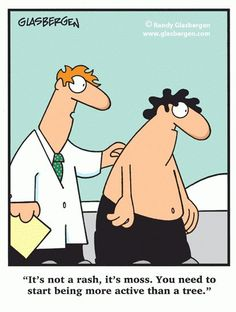 Chronic Heart Failure and Exercise Rehabilitation: A systematic review and meta-analysis
Palmer, Katie et al. Archives of Physical Medicine and Rehabilitation 2018
[Speaker Notes: So in conclusion, exercise improves quality of life and physical function in people with chronic heart failure living in the community, irrespective of exercise prescription. 

The current evidence shows that engaging people with chronic heart failure and improving their adherence to exercise is more important than how or what they do. 

Future research should focus on identifying barriers to engagement in rehabilitation and regular attendance, and develop strategies that can address these. 

And if you’d like to read further, the full report is now available online at the citation on the screen. 

Thank you.]